ΕΠΙΠΤΩΣΕΙΣ ΑΠΟ ΤΙΣ ΚΑΡΑΝΤΙΝΕΣ ΤΩΝ ΥΓΕΙΟΝΟΜΙΚΩΝ ΚΑΤΑ ΤΟΝ ΜΗΝΑ ΑΥΓΟΥΣΤΟ ΣΤΟ Γ.Ν.ΚΑΛΑΜΑΤΑΣ
Παναγιώτης Κρεμμύδας2 , Χριστίνα Κτίστη1, Ευαγγελία Τσουλάκου¹, Αθανασία Μανωλοπούλου1,  Σταυρούλα Κουτσουμπού1   
Γενικό Νοσοκομείο Καλαμάτας¹, Γραφείο Λοιμώξεων
ΕΚΠΑ, Ιατρική Σχολή2
Εισαγωγή: Η πανδημία του ιού SARS-CoV-2 προελαύνει με εκατομμύρια κρούσματα και εκατοντάδες χιλιάδες θανάτους παγκοσμίως. Τα εμβόλια αποτελούν το μοναδικό όπλο κατά του ιού. Στη χώρα μας δόθηκε προτεραιότητα στον εμβολιασμό των υγειονομικών, καθώς διατρέχουν αυξημένο κίνδυνο, λόγω επαγγελματικής έκθεσης στη νόσο. 
Σκοπός: Σκοπός  της παρούσας μελέτης είναι να ερευνηθεί κατά πόσο η καθολική συμμετοχή του υγειονομικού προσωπικού στον εμβολιασμό συμβάλλει στην εύρυθμη λειτουργία του Νοσοκομείου. 
Υλικό: Έγινε συλλογή και ηλεκτρονική καταχώρηση σε αρχείο Excel  των υγειονομικών που νόσησαν ανά υπηρεσία χωριστά.
Μέθοδος: Διενεργήθηκε ιχνηλάτηση από την Επιτροπή Νοσοκομειακών Λοιμώξεων (ΕΝΛ)και  εφαρμόστηκαν  οι οδηγίες απομόνωσης  των  υγειονομικών που νόσησαν, καθώς και οι οδηγίες καραντίνας των υγειονομικών που είχαν έκθεση υψηλού κινδύνου, σύμφωνα με  τον ΕΟΔΥ. Η μελέτη αφορά τον μήνα Αύγουστο.
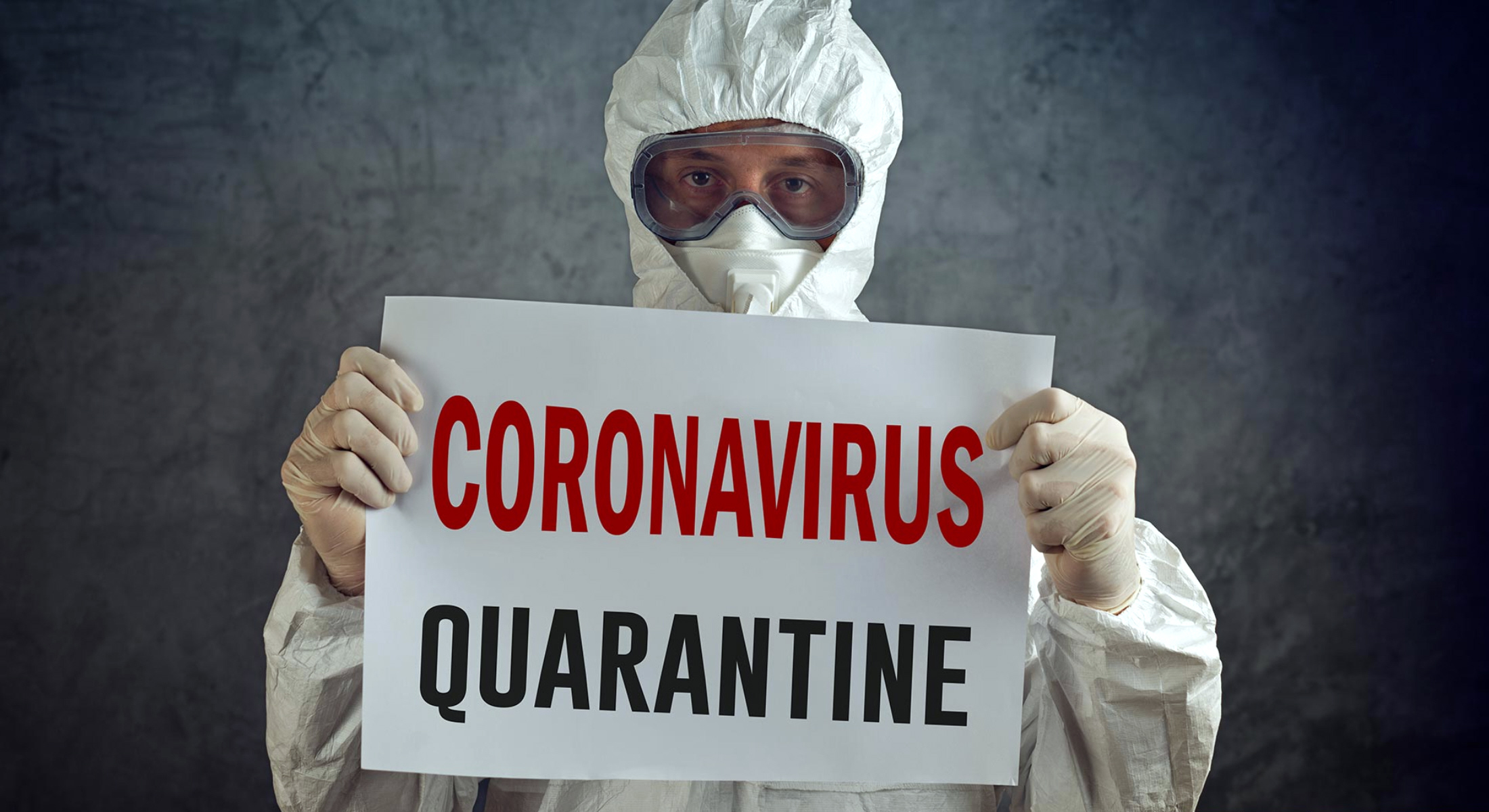 Αποτελέσματα: Από 1-8-2021 έως και 31-8-21 νόσησαν 49 υγειονομικοί. Οι 39 είναι νοσηλευτές. Από αυτούς οι 30 είναι ανεμβολίαστοι. Νόσησαν 6 διοικητικοί και από αυτούς οι 4 είναι ανεμβολίαστοι. Από το λοιπό προσωπικό νόσησαν 3 φυσιοθεραπευτές και ένας εργαστηριακός,  οι οποίοι είναι ανεμβολίαστοι. Η Επιτροπή Νοσοκομειακών Λοιμώξεων έδωσε άδεια απομόνωσης/καραντίνας σε 58 υγειονομικούς, εκ των οποίων οι 9 αφορούσαν επαφές υψηλού κινδύνου σε ανεμβολίαστα άτομα.


















Συμπεράσματα: Το μεγαλύτερο ποσοστό των νοσούντων ανήκει στους ανεμβολίαστους νοσηλευτές. Τον Αύγουστο στο Γ.Ν.Καλαμάτας προέκυψε σοβαρό πρόβλημα στην λειτουργία των νοσηλευτικών τμημάτων, λόγω των αυξημένων αδειών απομόνωσης/καραντίνας που δόθηκαν στους Επαγγελματίες Υγείας και ιδιαίτερα στους νοσηλευτές. Η εξάπλωση του κορωνοϊού και η επικράτηση της μετάλλαξης Δέλτα επιβάλλουν την εντατικοποίηση των μέτρων για την προστασία, όχι μόνο του προσωπικού των δομών υγείας, αλλά και των χρηστών των υπηρεσιών τους.